Access Right to Information Application
By
Yogeshwar N Tompe
Tahasildar
Class ‘B’ (B14)
Objectives of RTI Act
To bring Transparency & Accountability in the working of every public authority 
The duty of Govt. to pro-actively make available key information to all.
To secure access to information
Contain corruption
Salient Features of RTI Act-2005
Any citizen of India may request information from a "public authority“
Passed by Parliament on 15 June 2005 and came fully into force on 12 October 2005
RTI can be filed through Online and through Offline
https://rti.gov.in/ has been developed for filing RTI online
RTI application as well as First appeal can be filed Online
Application
Application processed within 30 days.
In matter of life and liberty of a person within 48 hours
Suo moto information          Avoids resorting to RTI
Can be made in writing/Electronic mode
In Hindi, English or Official language 
No reasons required
Accompanied by prescribed fee.
Submit RTI Application
The URL of the RTI Online is : https://rtionline.maharashtra.gov.in/index-e.php 
Click on Submit Request button
Accept the guidelines of RTI Online Portal
Online RTI request form will appear.
Fill all the required fields and submit the application
Online RTI Portal
Online RTI window
Payment
After submitting request applicant will be directed to Payment page.

The applicant can pay the prescribed RTI fee through the following modes:

(i) Internet banking
(ii) Using ATM-cum-Debit cards
(iii) Visa/Master Credit Cards
Processing Online RTI Application
On submission of an application, a unique registration number will be issued through SMS & e-mail.

Online RTI first reach to the “Nodal Officer” of the said Department

RTI Application           Nodal Officer            Concerned Public Information Officer (PIO)
APIO- Receives applications and forwards them to PIO
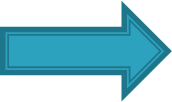 Processing…
Concerned to another public authority then transferred in 5 days.
PIO has 30 days to Approve or reject Application
Information related to Intelligence and security organisations can be denied
PIO to notify applicant in writing of:
Additional fee to be paid
Details of appellate authority (If rejected)
Time limit within which appeal can be made
Appeal
The first appeal must be made to the respective First Appellate Authority (FAA) within thirty days
Second appeal within 90 days with CIC or SIC
Decision of CIC or SIC is binding
Thank you